Развитие коммуникативных учебных действий в процессе групповых работ на занятиях по физике
Групповая работа
форма организации обучения, при котором учащиеся в малых группах (3-5 человек) работают над общим и специфическим заданием учителя при косвенном его руководстве
2
Коммуникативные действия являются основополагающими в системе универсальных учебных действий, развиваемых учащимися в ходе обучения
3
Коммуникативные умения
Совместная деятельность
Общение
8 умений
7 умений
Умения, направленные на непосредственных контакт с людьми, работу в команде и группе
Включают в себя ряд умений, связанных с  невербальными и вербальными средствами общения
4
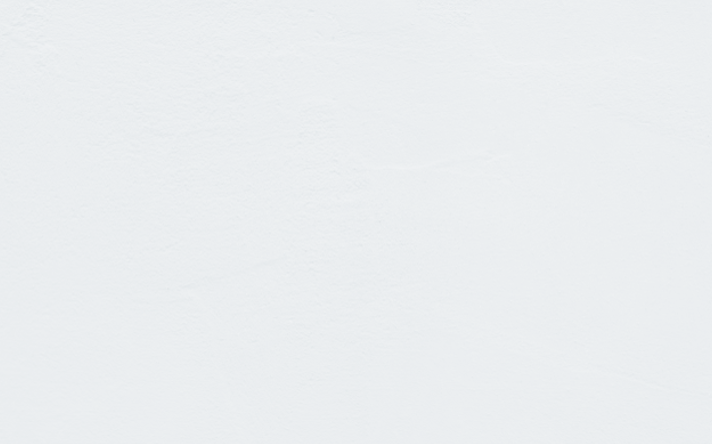 Познавательные 
УУД
Коммуникативные 
УУД
распознавать невербальные средства общения
Поиск информации
Обработка полученной информации
в ходе диалога или дискуссии задавать вопросы по существу
Представление 
информации
5
Регулятивные 
УУД
Коммуникативные 
УУД
Целеполагание
планировать организацию совместной работы, определять свою роль
Планирование
Прогнозирование
Контроль (самооценка)
понимать и использовать преимущества командной и индивидуальной работы
Коррекция
Рефлексия
6
Регулятивные 
УУД
Коммуникативные 
УУД
Познавательные 
УУД
7
Результативный способ развития КУУД – проведение групповых работ на уроках. При этом, работы должны быть составлены с учетом основных принципов
8
Принципы работы в малых группах
Класс разбивается на несколько групп от 3 до 6 человек;
Каждая группа получает свое задание, которое может быть одинаковое для всех либо дифференцированное;
Внутри каждой группы, между ее участниками распределяются роли («лидер», «спикер», «аналитики», «хранитель времени» и т.п.);
Процесс выполнения задания в группе осуществляется на основе обмена мнениями, оценками;
Выработанные в группе решения обсуждаются всем классом.
9
Структура коммуникации в группах должна учитывать ее цели и задачи. В зависимости от этого будут меняться каналы коммуникации, роли участников и иерархия взаимодействия
10
Статус
Роль
Позиция
Положение человека в группе
Внешнее восприятие
Внутреннее восприятие
11
Каналы коммуникации
Система межличностных связей, обеспечивающая взаимодействие и передачу информации от одних членов группы к другим
12
фронтальная
радиальная
иерархическая
цепная
круговая
полная
13
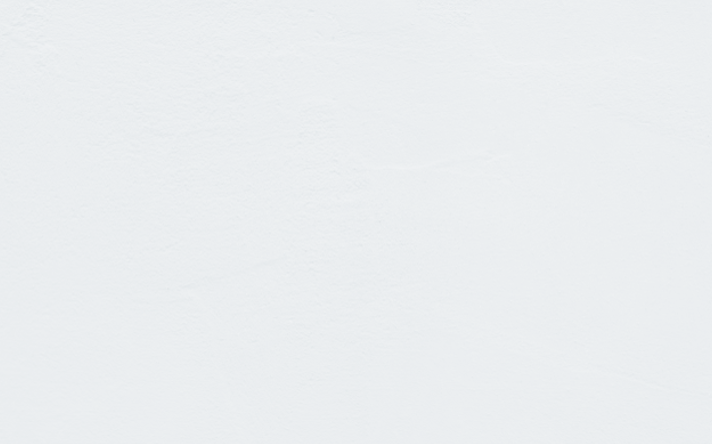 фронтальная
фронтальная
радиальная
радиальная
цепная
цепная
круговая
полная
круговая
полная
14
Цель:
экспериментально подтвердить закон сохранения импульса
Экспериментатор
Практик
Счетовод
Оформитель
15
Экспериментатор
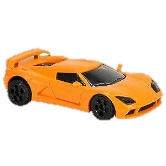 Оформитель
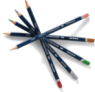 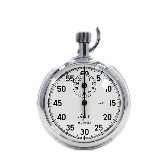 Счетовод
Измеритель
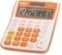 собрать установку и провести эксперимент по подтверждению ЗСИ
Представить полученные 
результаты в правильном виде
вывести формулы для проверки закона сохранения импульса
измерить величины, необходимые для подтверждения ЗСИ
Цель:
экспериментально проверить закон сохранения импульса
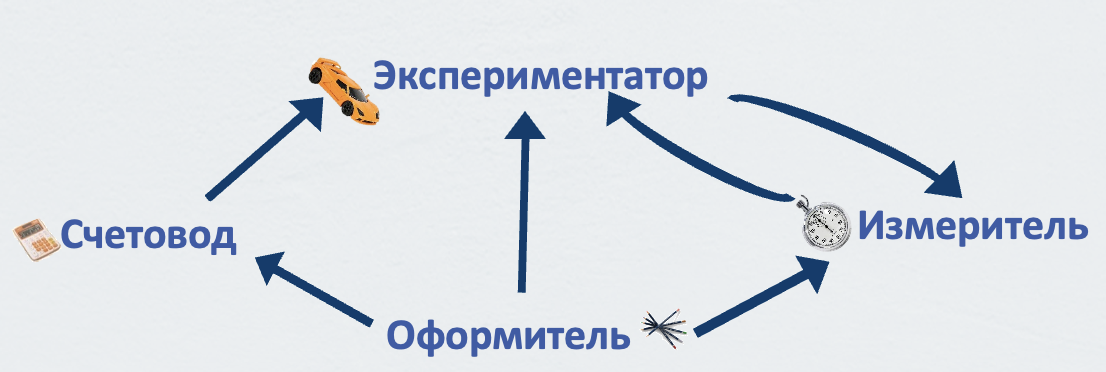 Экспериментатор
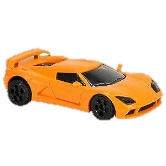 Счетовод
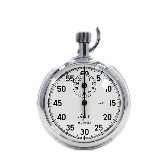 Оформитель
Измеритель
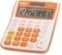 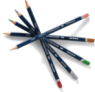 16
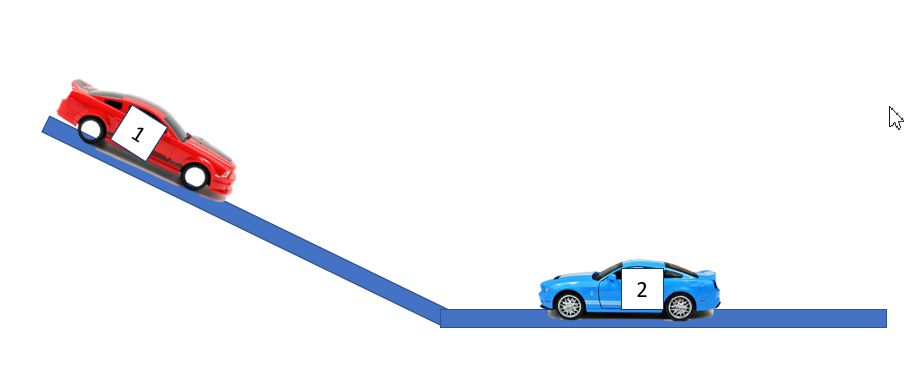 Экспериментатор
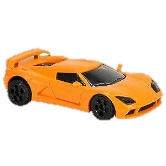 Оформитель
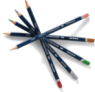 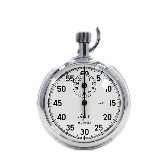 Счетовод
Измеритель
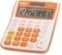 собрать установку и провести эксперимент по проверке ЗСИ
Представить полученные 
результаты в правильном виде
вывести формулы для проверки закона сохранения импульса
измерить величины, необходимые для подтверждения ЗСИ
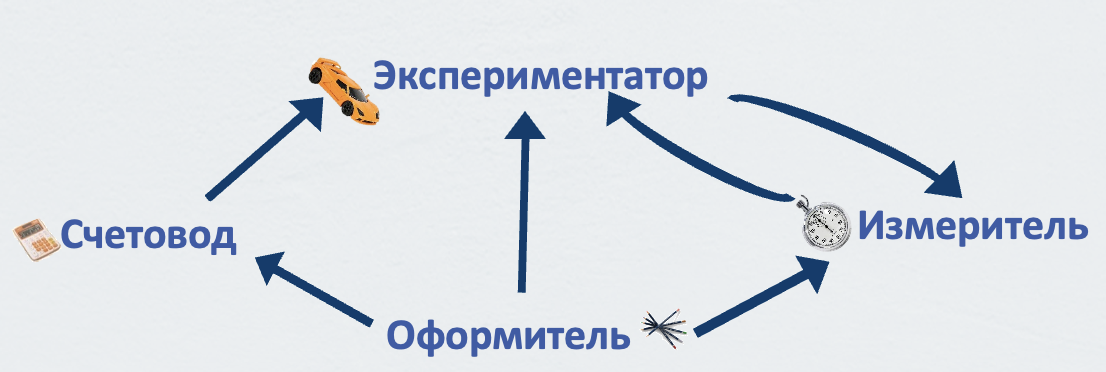 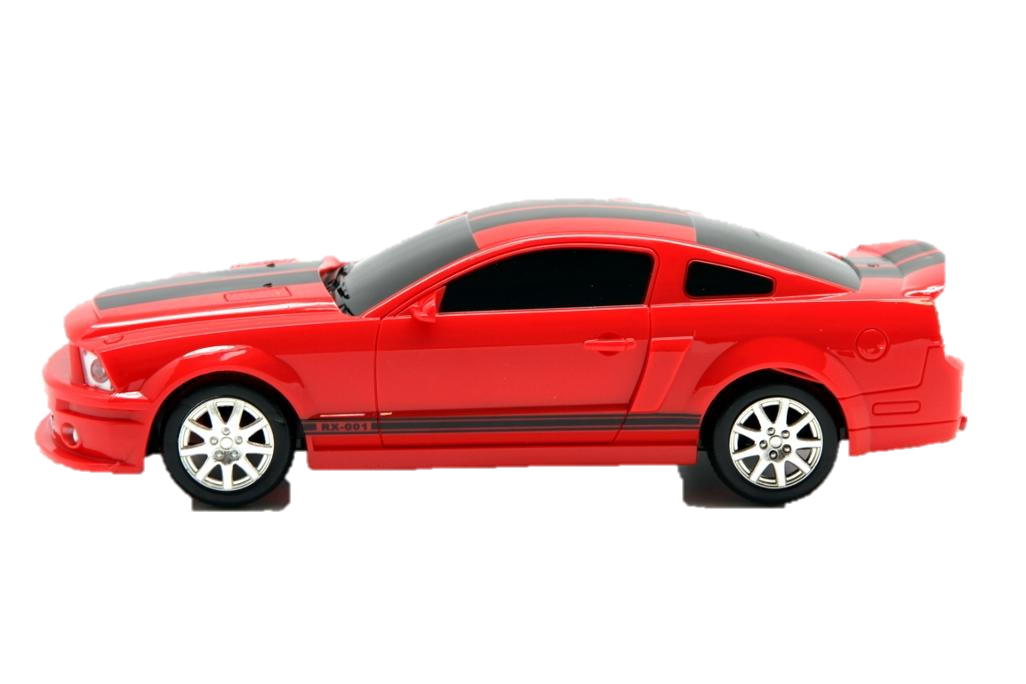 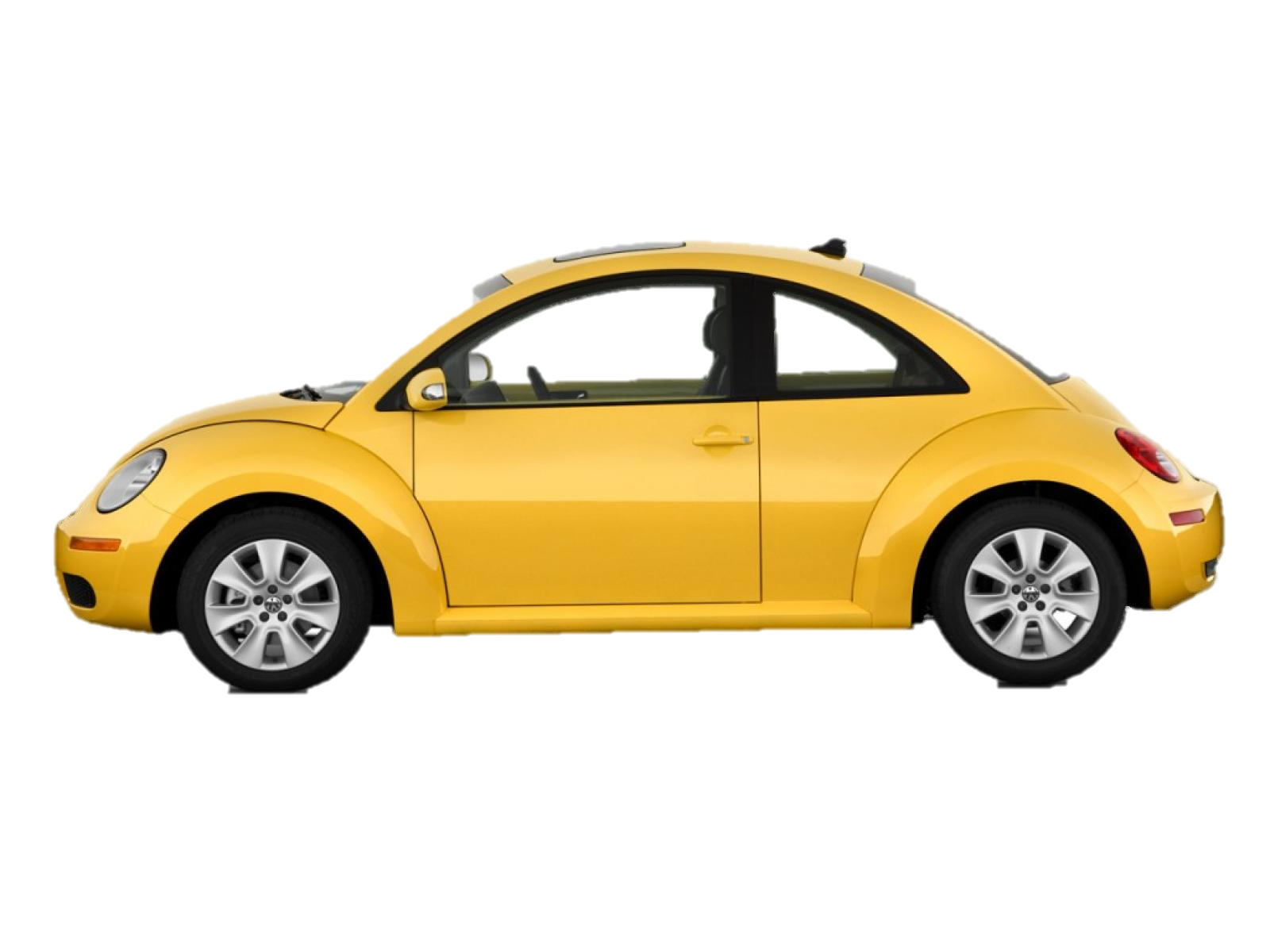 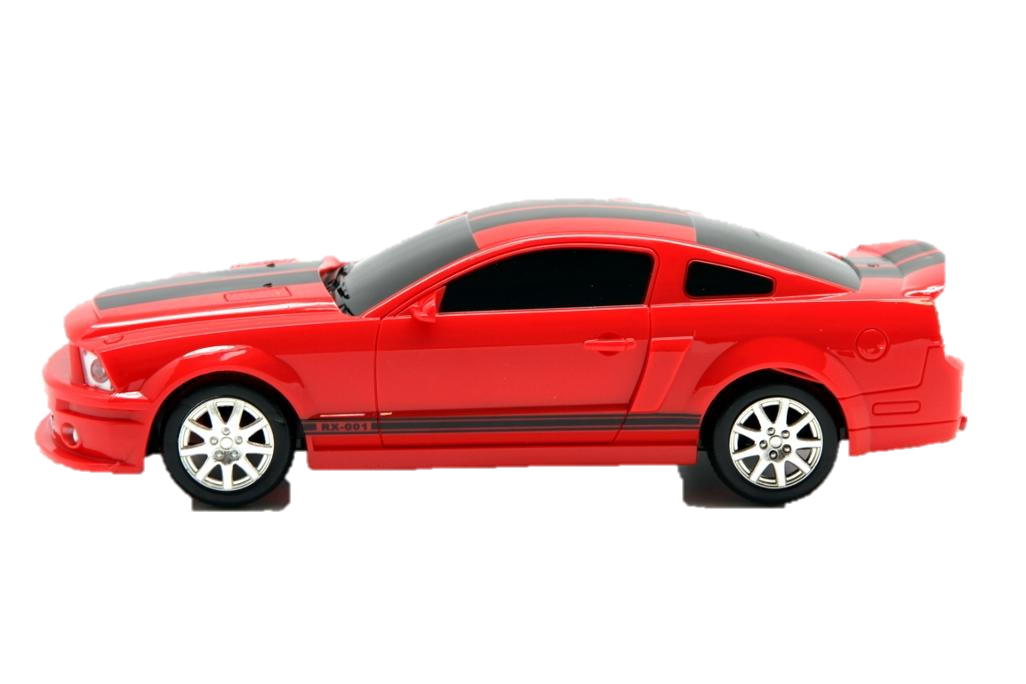 17
«Изучение динамометра» (7 класс)
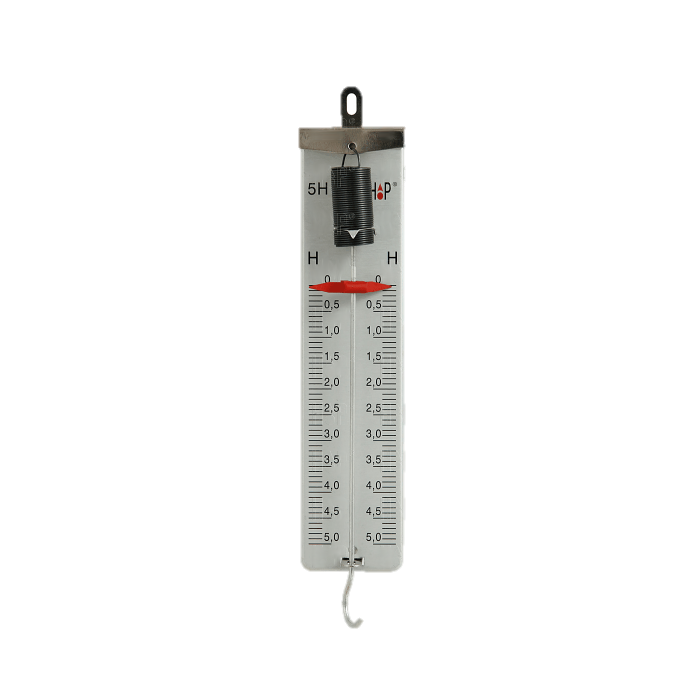 Оформитель
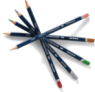 Практик
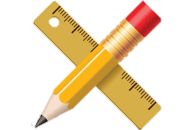 Представить полученные 
результаты в правильном виде
Проградуировать шкалу динамометр
Счетовод
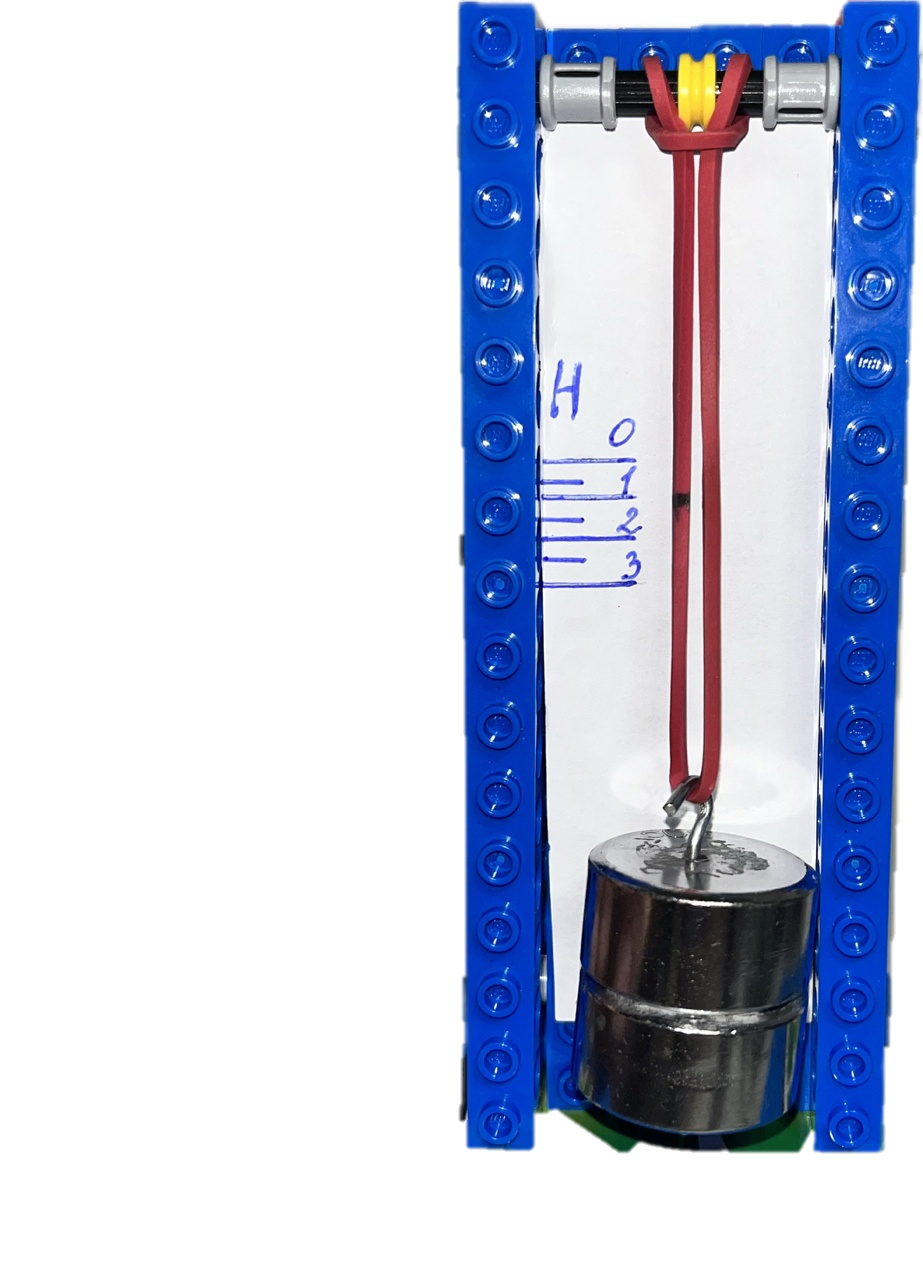 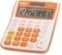 Теоретически рассчитать необходимые данные для определения массы/силы
Экспериментатор
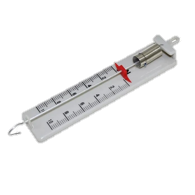 Провести необходимые измерения для определения массы/силы
18
«Виды двигателей» (8 класс)
Оформитель
Специалист по водородному двигателю
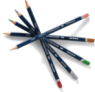 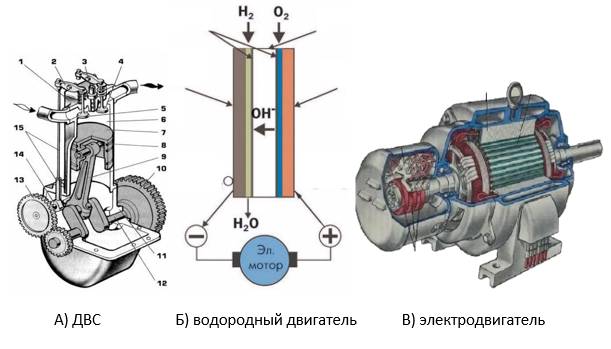 Представить полученные 
результаты в правильном виде
Изучить строение и принцип работы водородного двигателя.
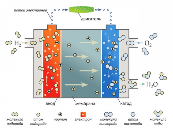 Специалист по электродвигателю
Изучить строение и принцип работы электродвигателя
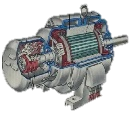 Специалист по ДВС
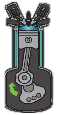 Изучить строение и принцип работы двигателя внутреннего сгорания
19
Оформитель
«Закон Джоуля-Ленца» (8 класс)
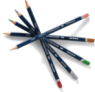 Чертежник
Представить полученные 
результаты в правильном виде
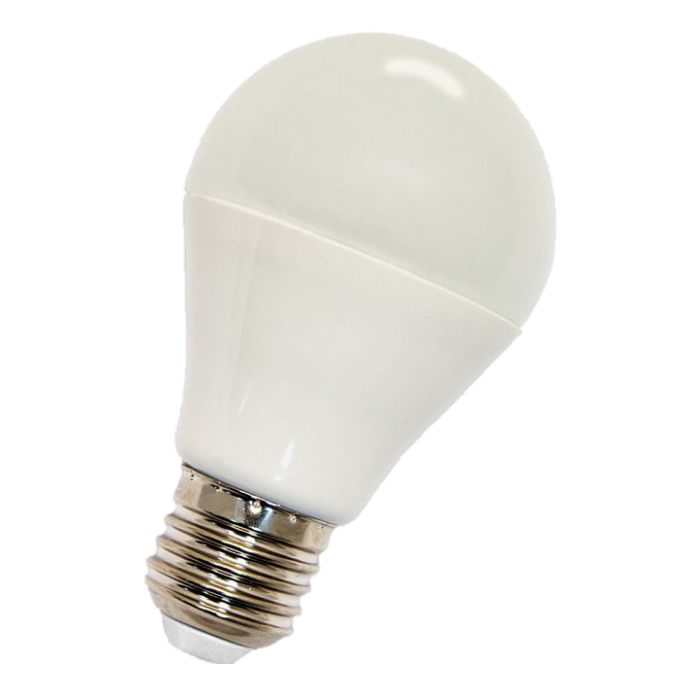 Проградуировать шкалу динамометр
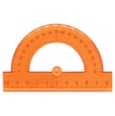 Счетовод
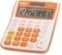 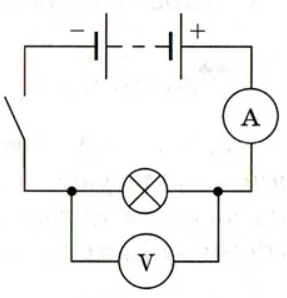 рассчитать количество теплоты, выделенное лампой
Электрик
собрать цепи для сравнения 2-х лампочек
20
«Закон Джоуля-Ленца» (8 класс)
Оформитель
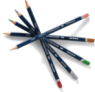 Специалист по микроволновке
Представить полученные 
результаты в правильном виде
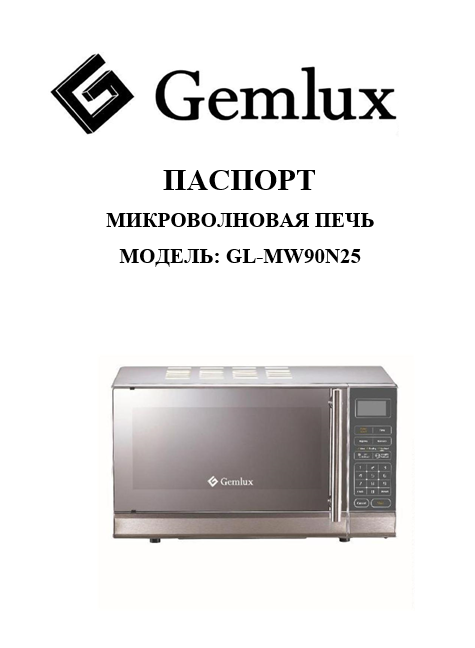 выяснить основные характеристики микроволновой печи
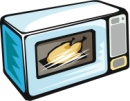 Счетовод
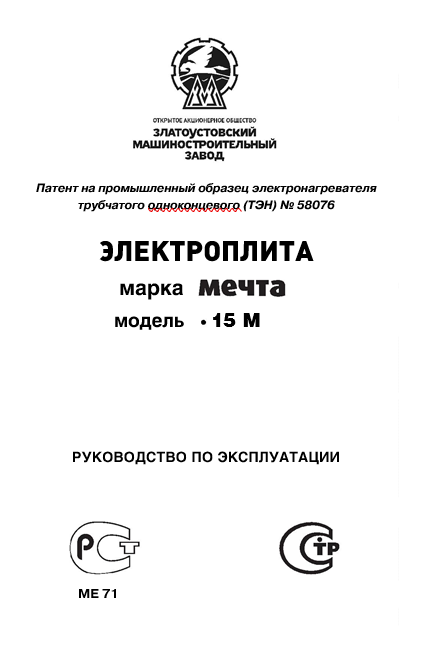 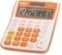 Рассчитать количество теплоты, необходимое для нагревания воды в микроволновке и электроплите
Специалист по электроплите
выяснить основные характеристики электроплиты
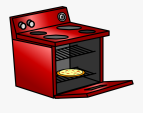 21
«Влажность воздуха» (8 класс)
Оформитель
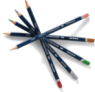 Специалист по психрометрам
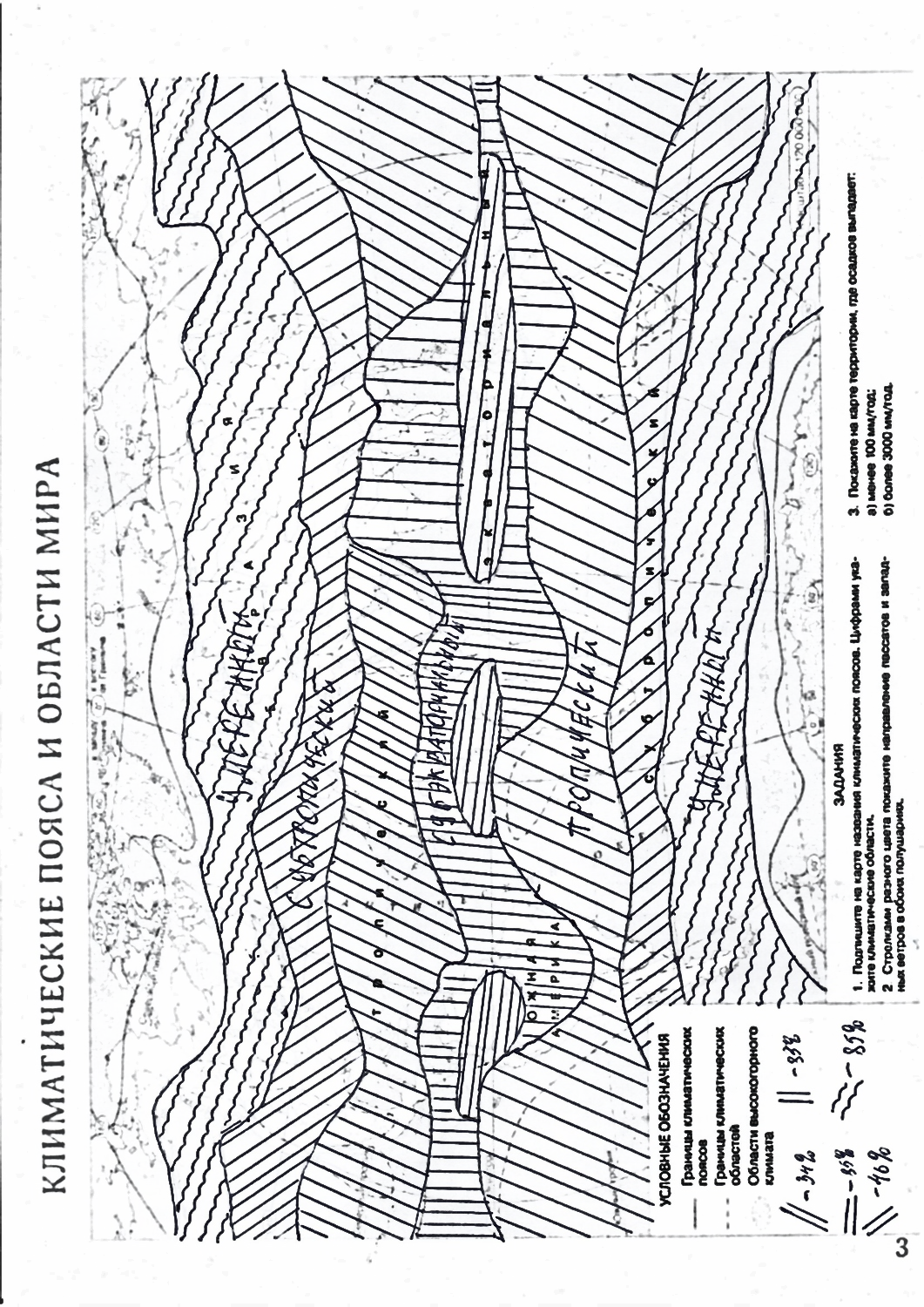 Представить полученные 
результаты в правильном виде
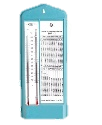 Изучить различные виды психрометров
Счетовод
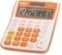 определить относительную влажность воздуха
Практик
Измерить показания термометра
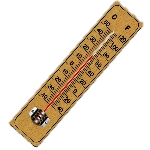 22
«Применение колебательных систем в технике» (9 класс)
Оформитель
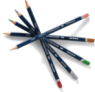 Специалист по гравиметру
Представить полученные 
результаты в правильном виде
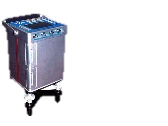 Изучить виды 
гравиметров
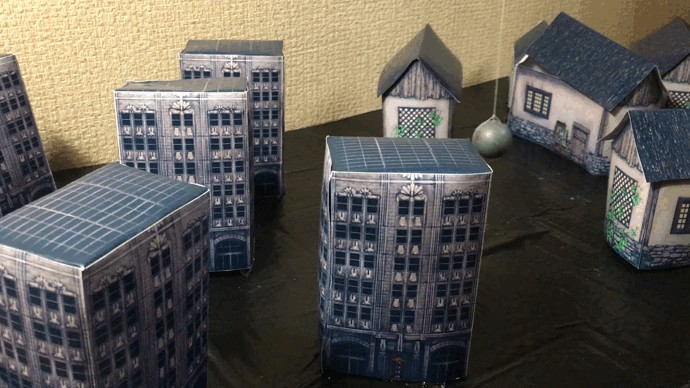 Счетовод
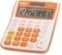 Рассчитать ускорение свободного падения на каждом из участков города
Экспериментатор
провести эксперимент для определения ускорения свободного падения
23
«Применение колебательных систем в технике» (9 класс)
Оформитель
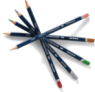 Специалист по массметру
Представить полученные 
результаты в правильном виде
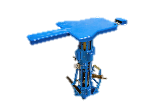 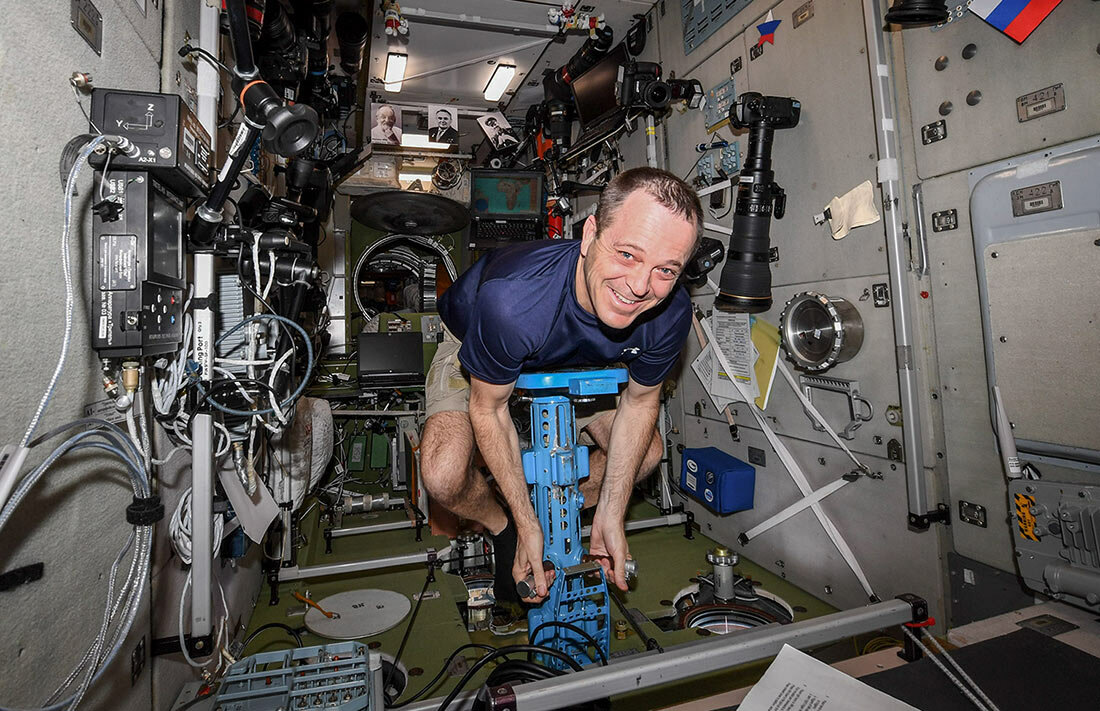 Изучить устройство массемтра
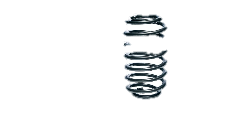 Счетовод
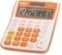 Рассчитать массы грузов
Экспериментатор
собрать установку и провести эксперимент по нахождению массы грузов
Антон Шкаплеров
(Экспедиция МКС-55)
24
«Характеристики собирающей линзы» 
                                              (9 класс)
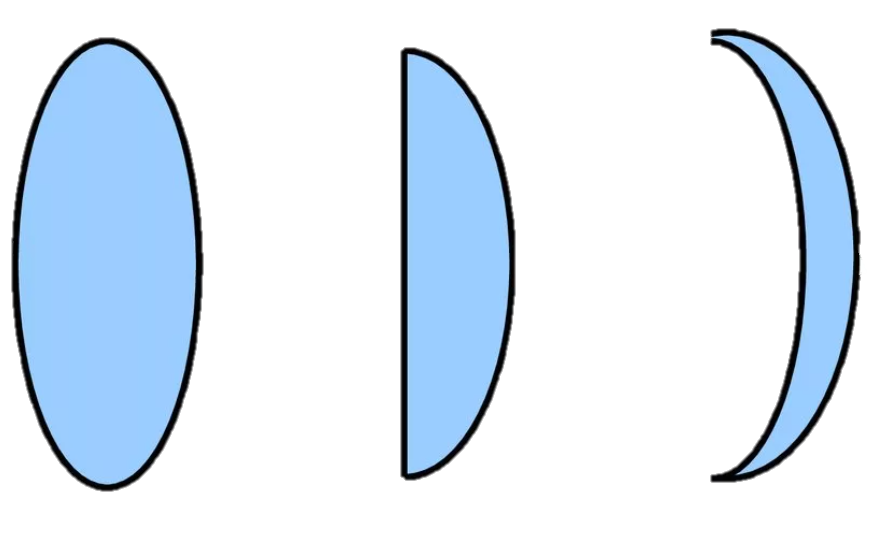 Расположите букву «М», линзу № 1 и экран вдоль метровой линейки.
Передвигая линзу и экран, получите чёткие изображения буквы «М»: уменьшенное, увеличенное, равное по размерам. 
Во всех трёх случаях измеряйте расстояния от осветителя до линзы а и от линзы до экрана b, результаты измерений.
Проделайте те же действия с линзой № 2.
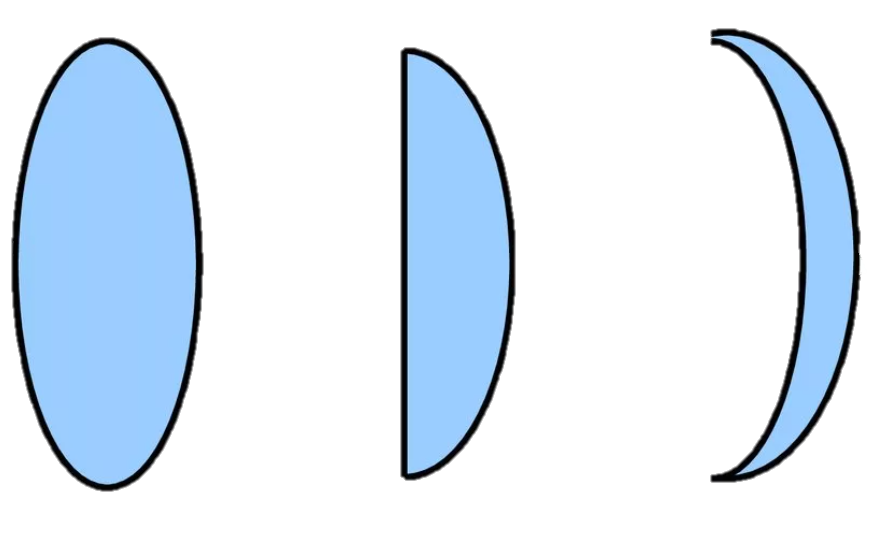 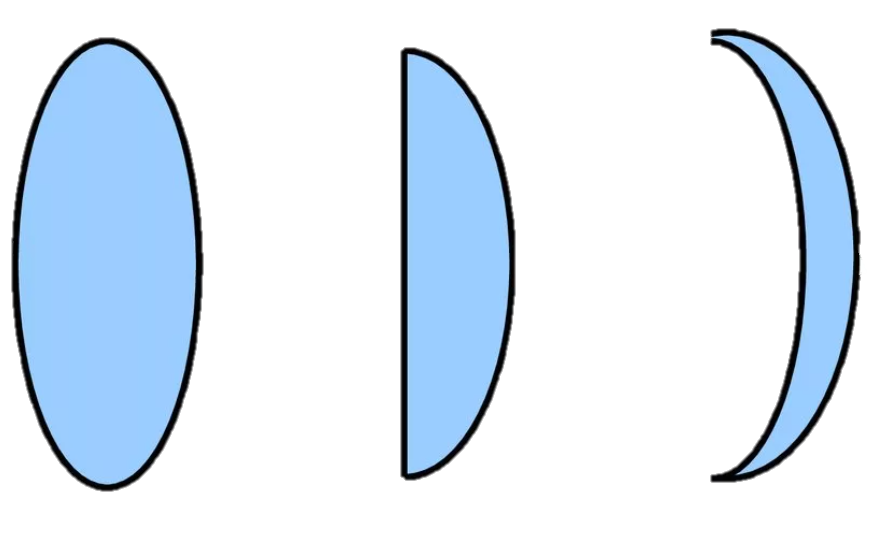 25
«Импульс и закон его сохранения» (10 класс)
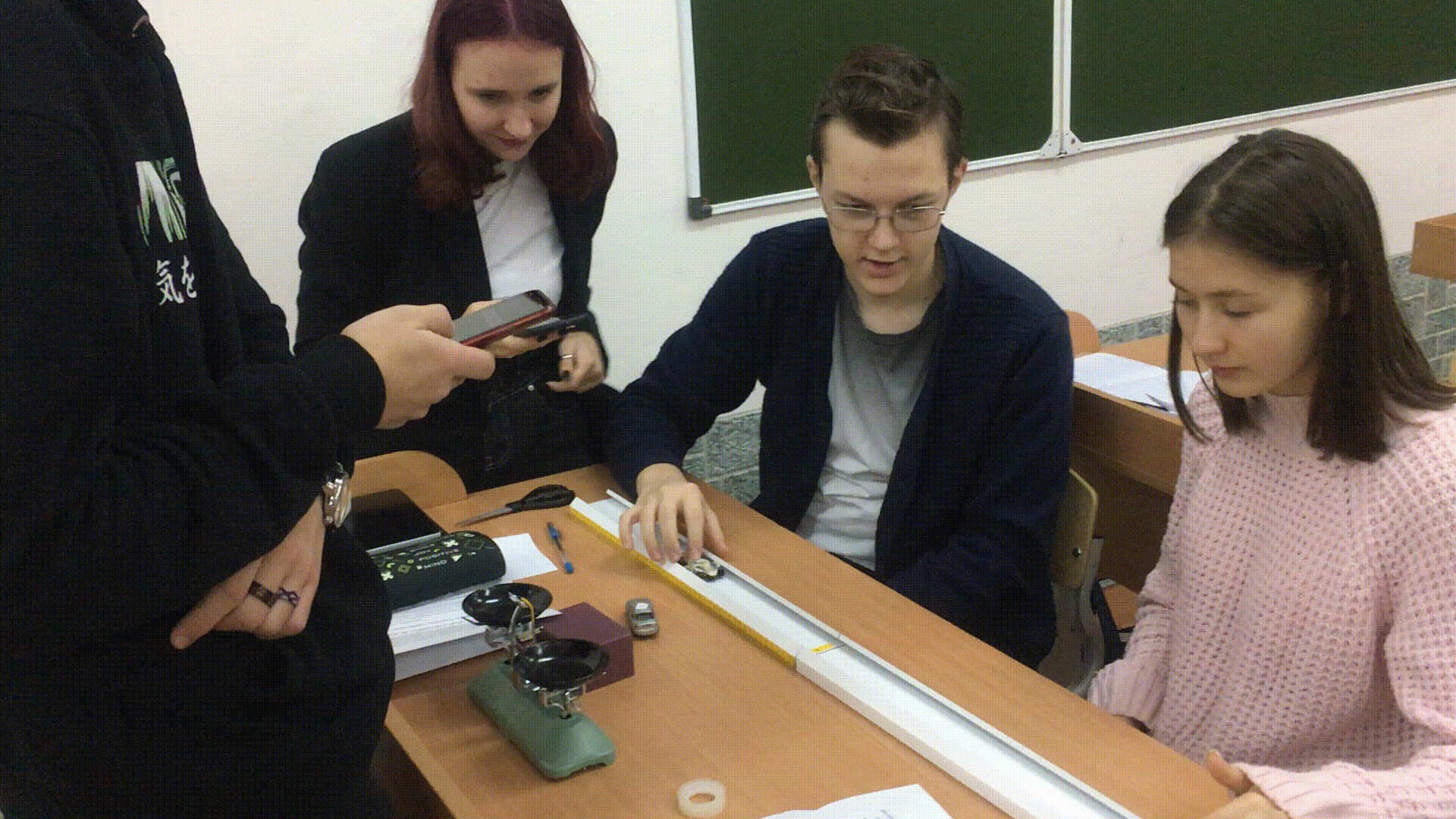 26
Для анализа развития коммуникативных универсальных учебных действий необходимо использовать комплекс методов: опрос, социометрический опрос и наблюдение. Каждый вид будет фиксировать изменения отдельных компонентов коммуникации
27
28
29
30
31
Практик
Практик
Экспериментатор
Экспериментатор
До
До
После
После
Оформитель
Счетовод
До
До
После
После
32
Практик
Экспериментатор
До
До
67%
71%
После
65%
78%
После
Оформитель
Счетовод
93%
До
42%
До
После
После
95%
56%
33
Социометрический опрос
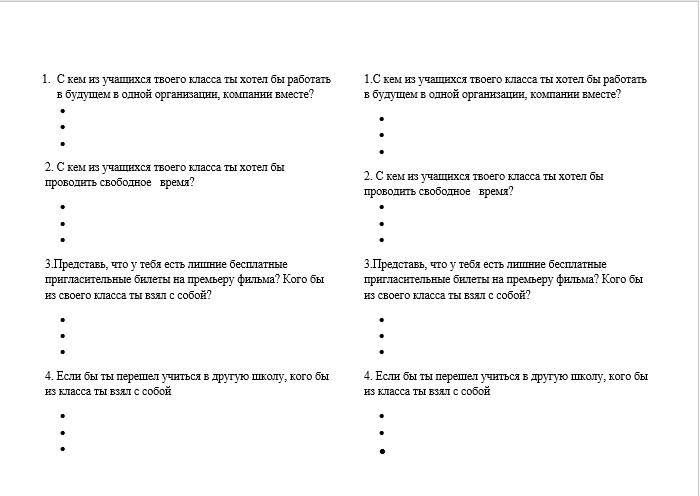 Метод сбора первичной социальной информации об отношениях между личностями в небольших социальных группах
12 классов
34
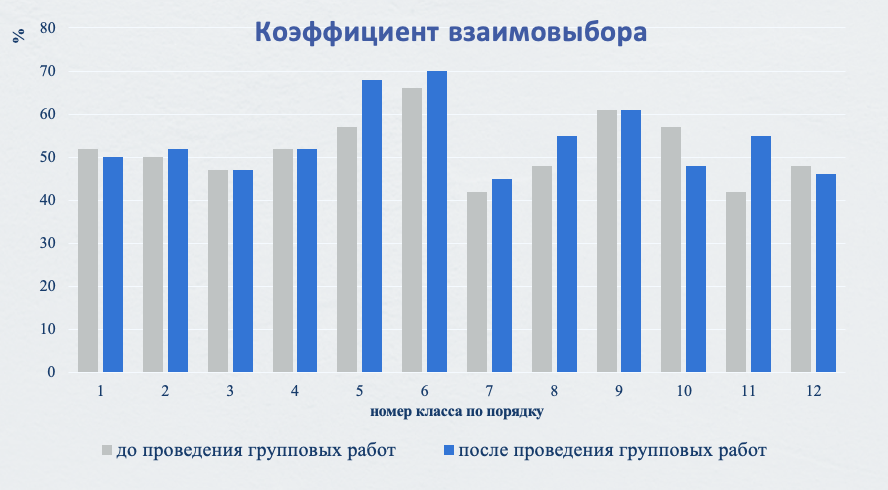 35
33 учителя
99 родителей
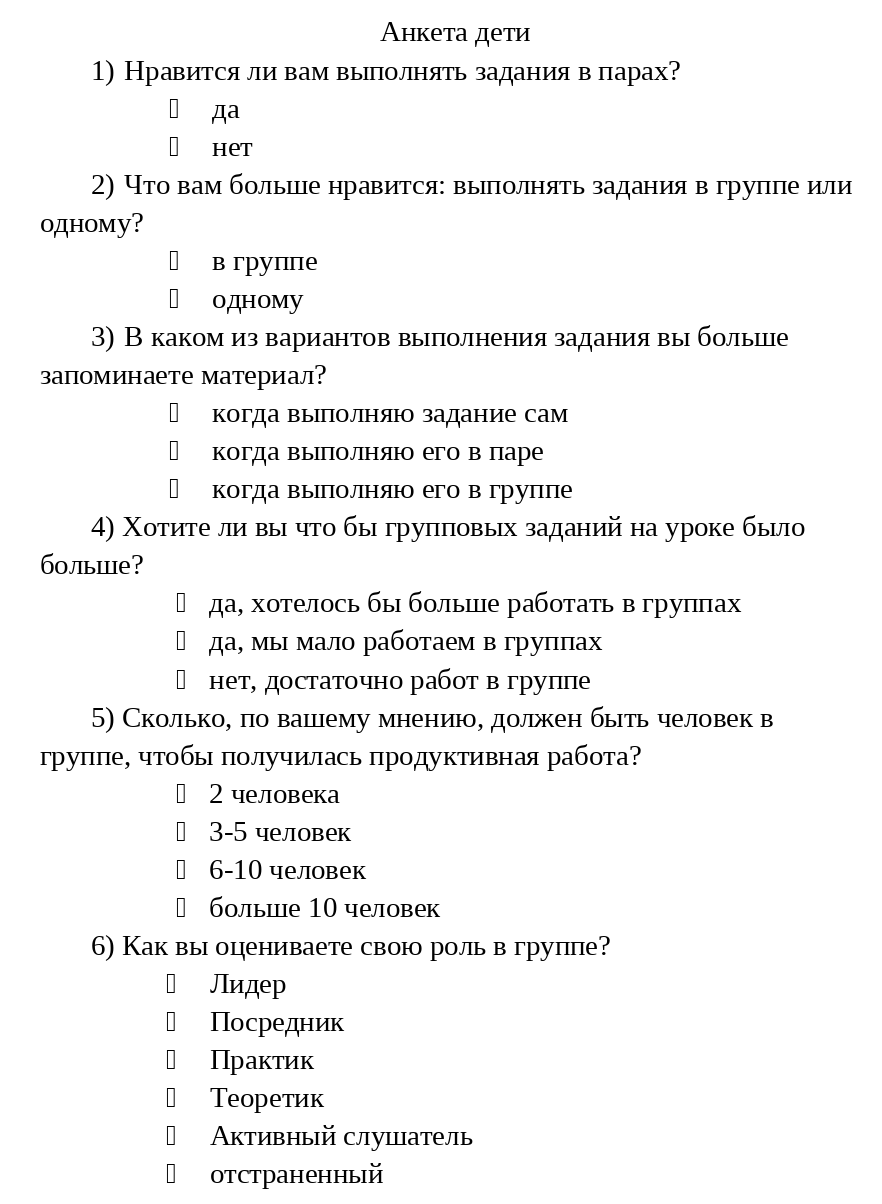 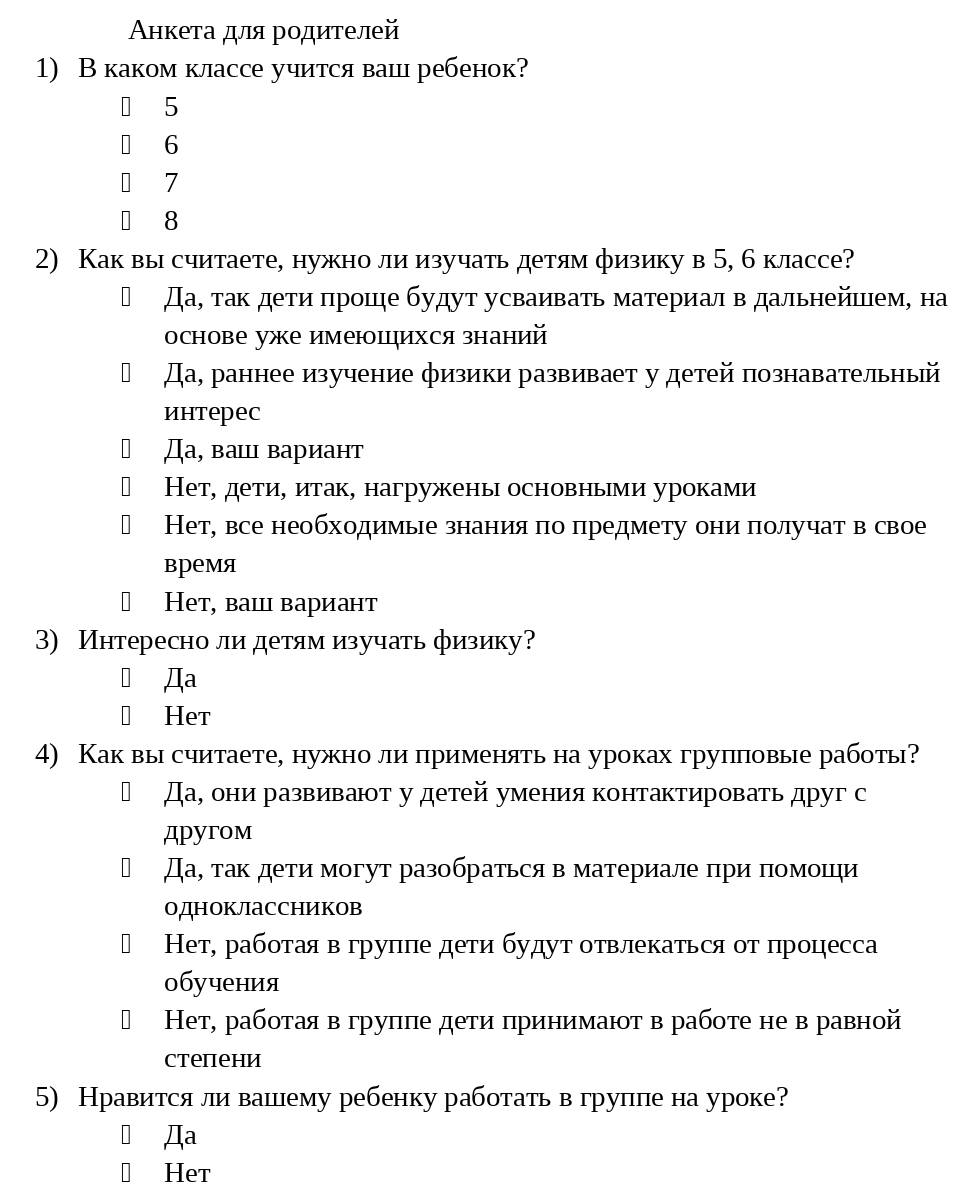 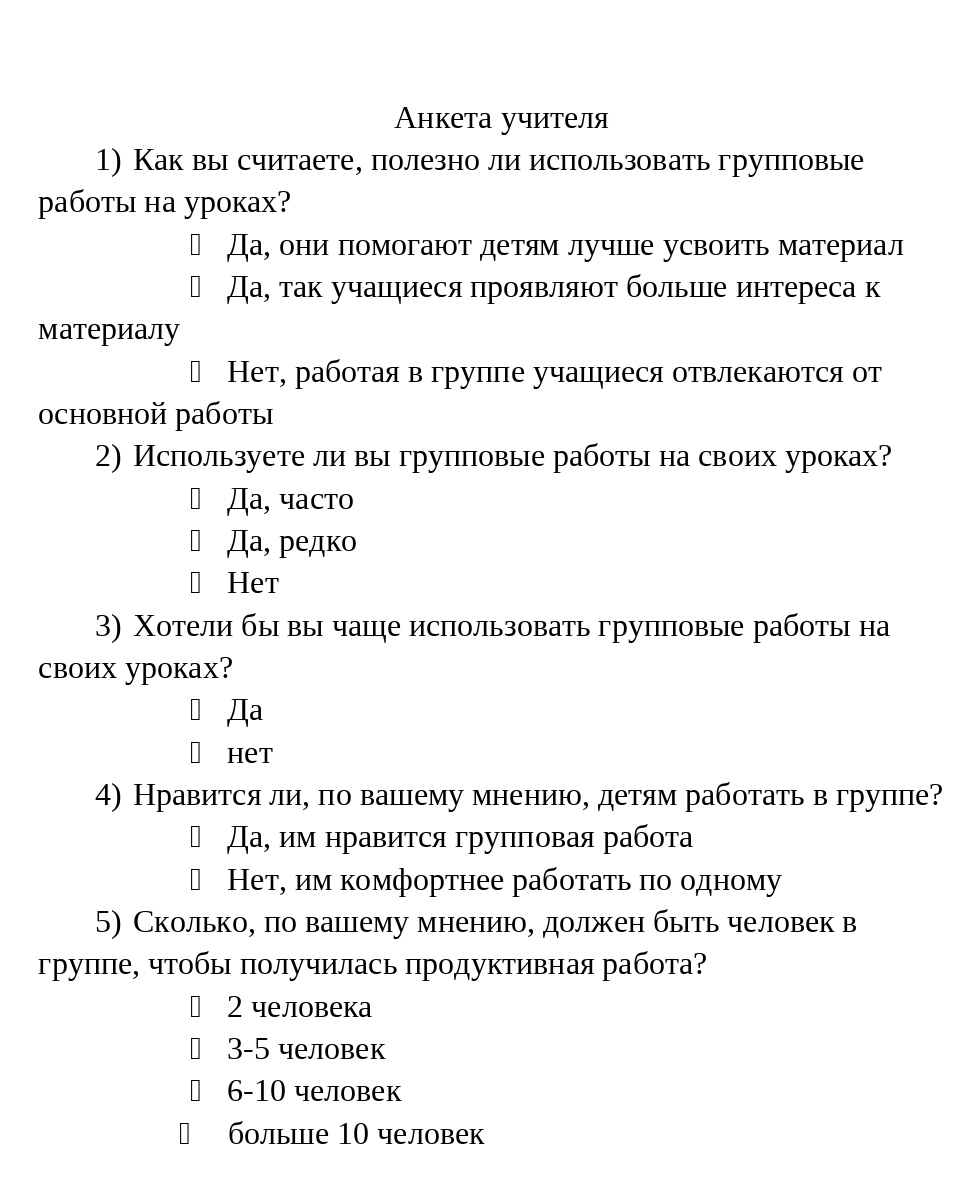 231 учащийся
36
Нравится ли детям работать в группе?
8%
6%
94%
92%
15%
Ответ детей
Ответ родителей
85%
- не нравится
- нравится
Ответ учителей
37
Спасибо за внимание!